Song ID: 1672
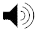 Friendof God
Intro
E
C#m7
Who am I that You are mindful of me
   That you hear me when I call?
    Is it true that You are thinking of me?
    How You love me 
    It’s Amazing……
F#m7
E
E
C#m7
F#m7
D
Verse 1a
E
C#m7
Who am I that You are mindful of me
   That you hear me when I call?
    Is it true that You are thinking of me?
    How You love me 
    It’s Amazing……
F#m7
E
E
C#m7
F#m7
D
Verse 1b
E
C#m7
Who am I that You are mindful of me
   That you hear me when I call?
    Is it true that You are thinking of me?
    How You love me 
    It’s Amazing……
F#m7
E
E
C#m7
F#m7
D
Close
E
C#m7
I am a friend of God    I am a friend of God
 I am a friend of God    He calls me friend….
 You call me friend…   You call me Friend…
 You call me friend…
E
F#m7
F#m7
C#m7
E
Chorus 1b
E
C#m7
I am a friend of God    I am a friend of God
 I am a friend of God    He calls me friend….
E
F#m7
Vamp 1a
Amaj9
G#m7
God  Almighty…..      Lord of Glory….     You have called me friend….
F#m7
A2
Vamp 1b
Amaj9
G#m7
God  Almighty…..      Lord of Glory….     You have called me friend….
F#m7
A2
Vamp End
Amaj9
G#m7
God  Almighty…..      Lord of Glory….     You have called me friend….
F#m7
E2/B
Close
E
C#m7
I am a friend of God    I am a friend of God
 I am a friend of God    He calls me friend….
 You call me friend…   You call me Friend…
 You call me friend…
E
F#m7
F#m7
C#m7
E
Friend of God
E
C#m7
E
F#m7
Who am I that you are mindful of me   that you hear me when I call
E
C#m7
D
F#m7
Is it true that you are thinking of me     How You love me it’s amazing
Chorus
E2
E2
Punch Hit:
C#m7
E
I    am    a    friend of God       I    am    a    friend of God
E
F#m7
I    am    a    friend of God       He  calls   me  friend
C#m7
E
I    am    a    friend of God       I    am    a    friend of God
E
F#m7
He calls me friend                    He  calls   me  friend
F#m7
A2
A2
G#m7
Last time:E2/B
God   Almighty,    Lord of Glory    You  have   called   me friend